June 2020
Refund of accumulated credit under the Goods and Services Tax (GST)
Introduction to GST Refunds
Export of Services are termed as ‘Zero Rated Supply’ under Section 16 of IGST Act
Input tax credit (ITC) is available for the supplies used in order to execute zero rated supplies as well as taxable supplies
If the ITC is being accumulated on account of zero rated supplies, the assessee can claim refund of such accumulated credit. 
There are two ways for claiming refund of accumulated credit: 
Refund by way of supply of zero rated goods or services without payment of IGST under Bond or Letter of Undertaking (LUT);
Supply of zero rated goods or services on payment of IGST and later claiming a refund of such tax paid
Section 54(1) of the CGST Act provides for the procedure to claim refund of tax (IGST) paid on such supply of zero rated goods or services
Section 54(3) provides for the refund of accumulated ITC on account of supply of zero rated of goods or services or both under Bond or LUT
Procedure for claiming refund of Accumulated ITC
In general terms, the refund claim is to be filed within 2 years from the relevant date viz., in case of services, it would be the date of receipt of payment in convertible foreign exchange, where the supply of services had been completed prior to the receipt of such payment. 
Rule 89(4) of the CGST Rules provides that the refund of input GST credit shall be granted as per the following formula: 


The refund should be filed electronically in FORM GST RFD-01
A statement containing the number and date of invoices and the relevant Bank Realization Certificates or Foreign Inward Remittance Certificates is needed to be furnished along with other relevant documentary proof
A Certificate in Annexure 2 of FORM GST RFD-01 issued by a Chartered Accountant or a Cost Accountant to the effect that the incidence of tax, interest or any other amount claimed as refund has not been passed on to any other person is required
Procedure for filing and obtaining GST Refund
The application shall be forwarded to the proper officer who shall provide an acknowledgement in FORM GST RFD 02, if there is no deficiencies noted in the refund application filed 
The deficiency, if any, shall be intimated through FORM GST RFD 03 requiring to file a fresh refund application physically after rectification
The provisional refund upto the extent of 90% is to be granted within seven days (in case there is no further deficiencies) from the date of the acknowledgement in FORM GST RFD 04. However, this process has not been effective in our experience.
Thereafter, the payment advice shall be served in FORM GST RFD 05 
The Order shall be served in FORM GST RFD 06 
In case there is any adjustment, the same shall be intimated in FORM GST RFD 07
In case any refund is not payable or admissible, the same shall be intimated in FORM GST RFD 08
Scope of Work
To collate the vital information required for the preparation of the refund claim;
To calculate the correct quantum of refund available to the Company as per the provisions of CGST Act, IGST Act and Rules made thereunder
To prepare the complete set of the requisite documents including service invoices, FIRCs, EBRCs, input invoices etc. required for the purpose of the refund;
To prepare the refund application under the concerned Notification and file it before the jurisdictional authorities;
To follow all the statutory norms laid down under the CGST Act, IGST Act and Rules made thereunder on behalf of the Company;
To respond to the queries raised by the jurisdictional authorities with respect to the filed refund claim;
To prepare submissions and attend the personal hearing in case there is any requirement;
Scope of Work
To follow up with the jurisdictional authorities for the expedite disposal of the refund request till the receipt of the Refund Order;
To assist the jurisdictional authorities for the correlation of the facts and documents as and when it is required by them;
To make available all the additional information, documents or written submissions as sought by the jurisdictional authorities;
To procure the Refund Order passed against the refund application filed by the Company
B-125
Sector 52
Noida - 201 301 

Tel: +91 120 454 2972
Email: delhi@treslaw.com
	         ankur.jain@treslaw.com
M: +91 99102 60766
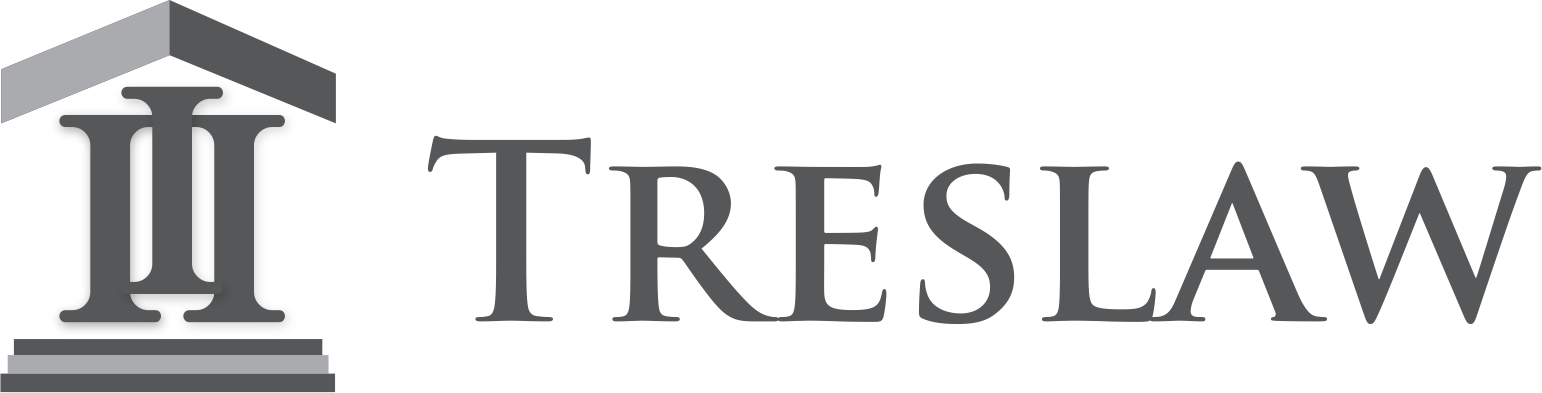